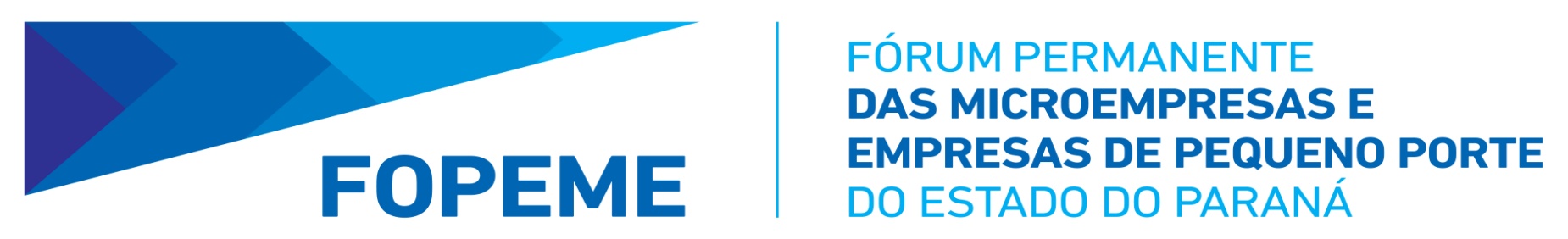 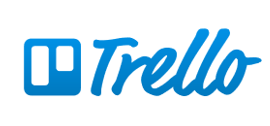 Uma ferramenta gratuita, flexível e visual de organizar tudo, com quem quiser.
[Speaker Notes: É um ponto de encontro, onde podemos conversar, compartilhar ideias e documentos]
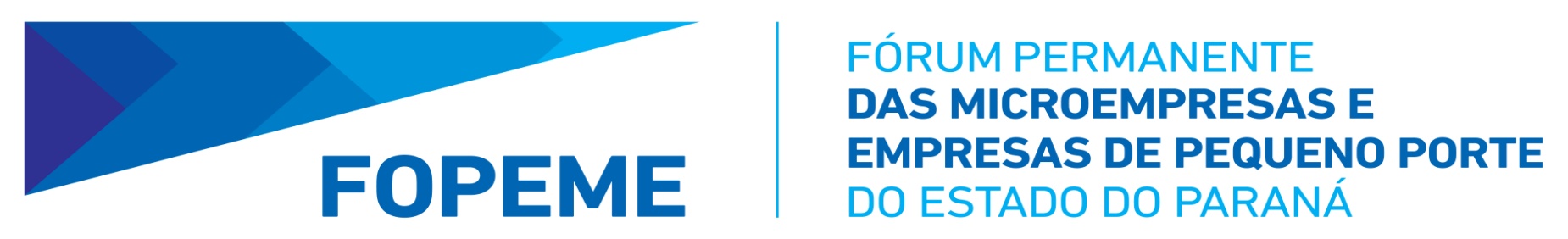 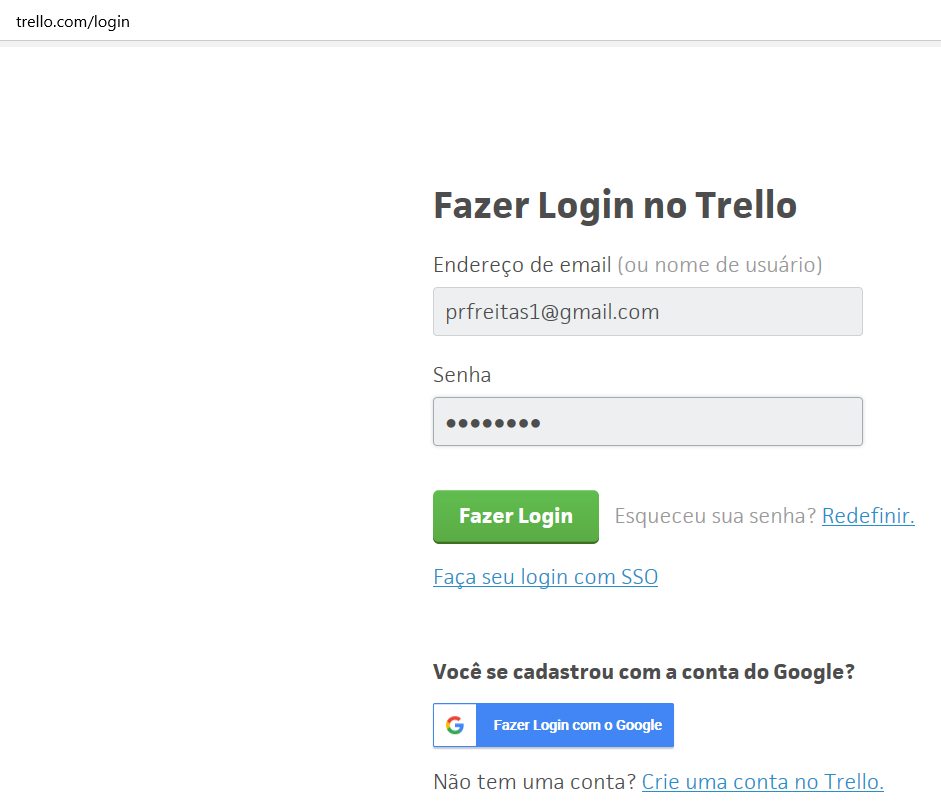 Acesse www.trello.com 

Entre com seu login e senha

Ou

Crie uma conta pessoal através do link
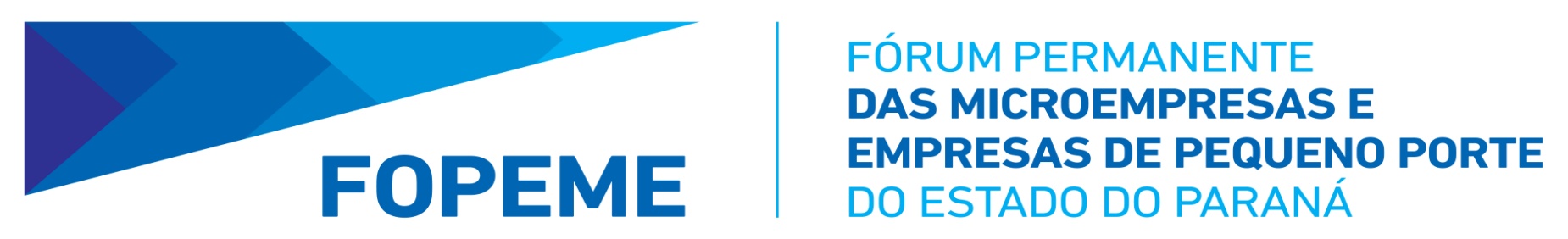 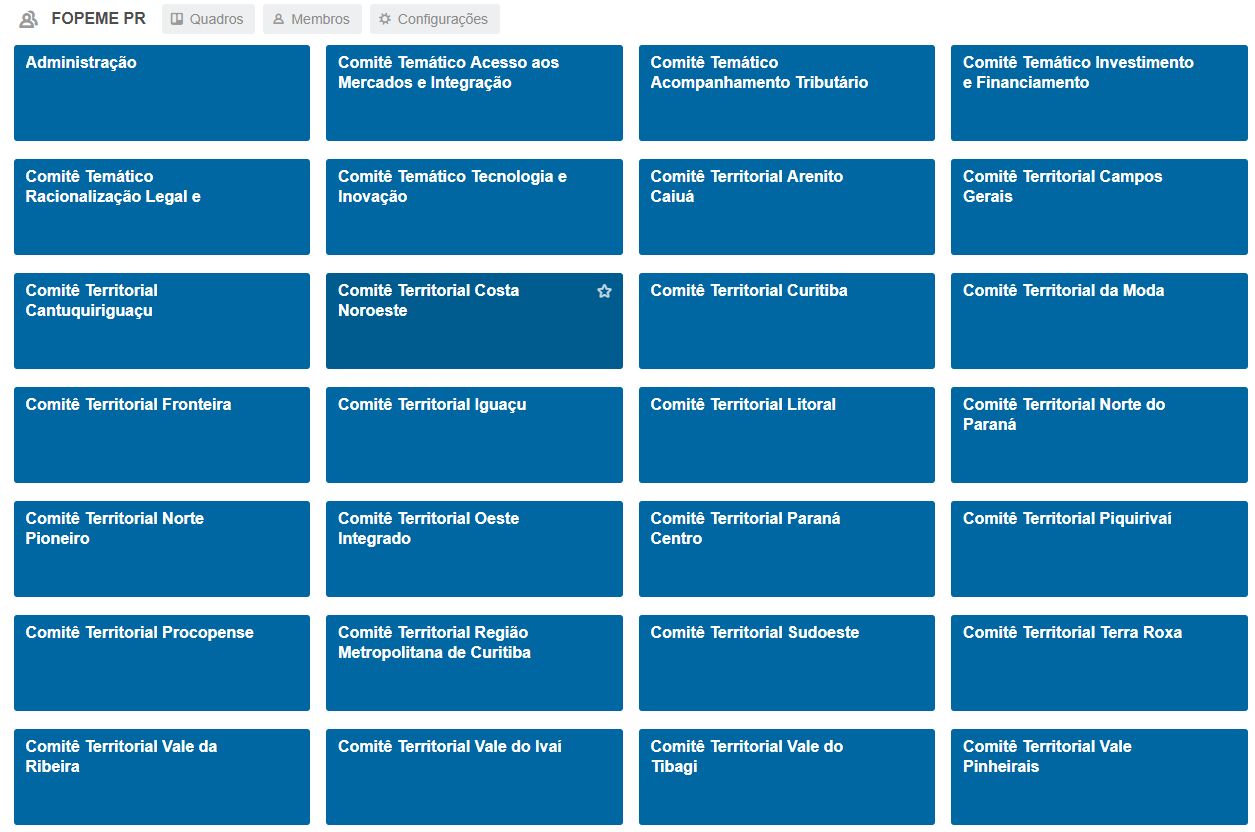 Aqui você vê um Time e Quadros. Analogicamente:
No Time, você tem uma organização chamada FOPEME
Nos Quadros, são os setores da Organização. É como se cada quadro correspondesse ao quadro de avisos daquele setor, que são visualizados por quem trabalha naquele setor.
[Speaker Notes: FOPEME uma organização, uma empresa e cada quadro como se fosse um Departamento desta empresa – Cada departamento tem seu quadro de avisos]
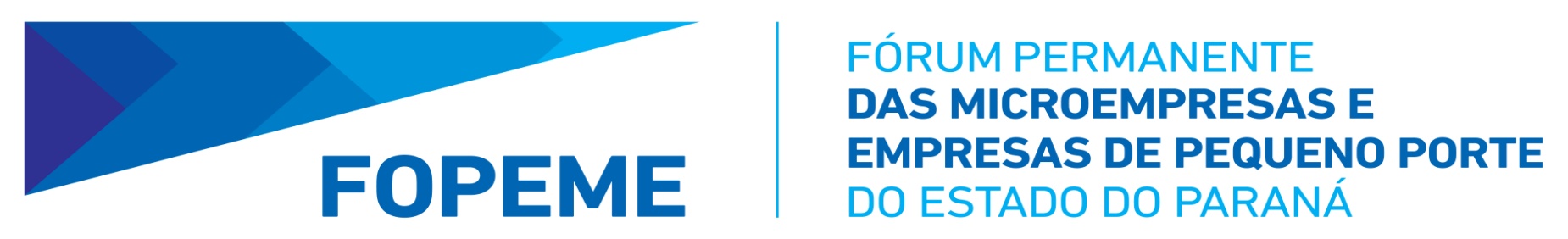 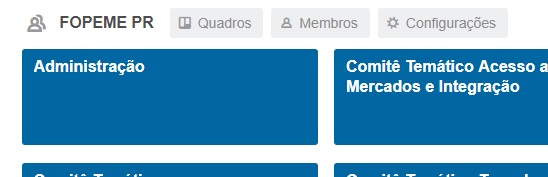 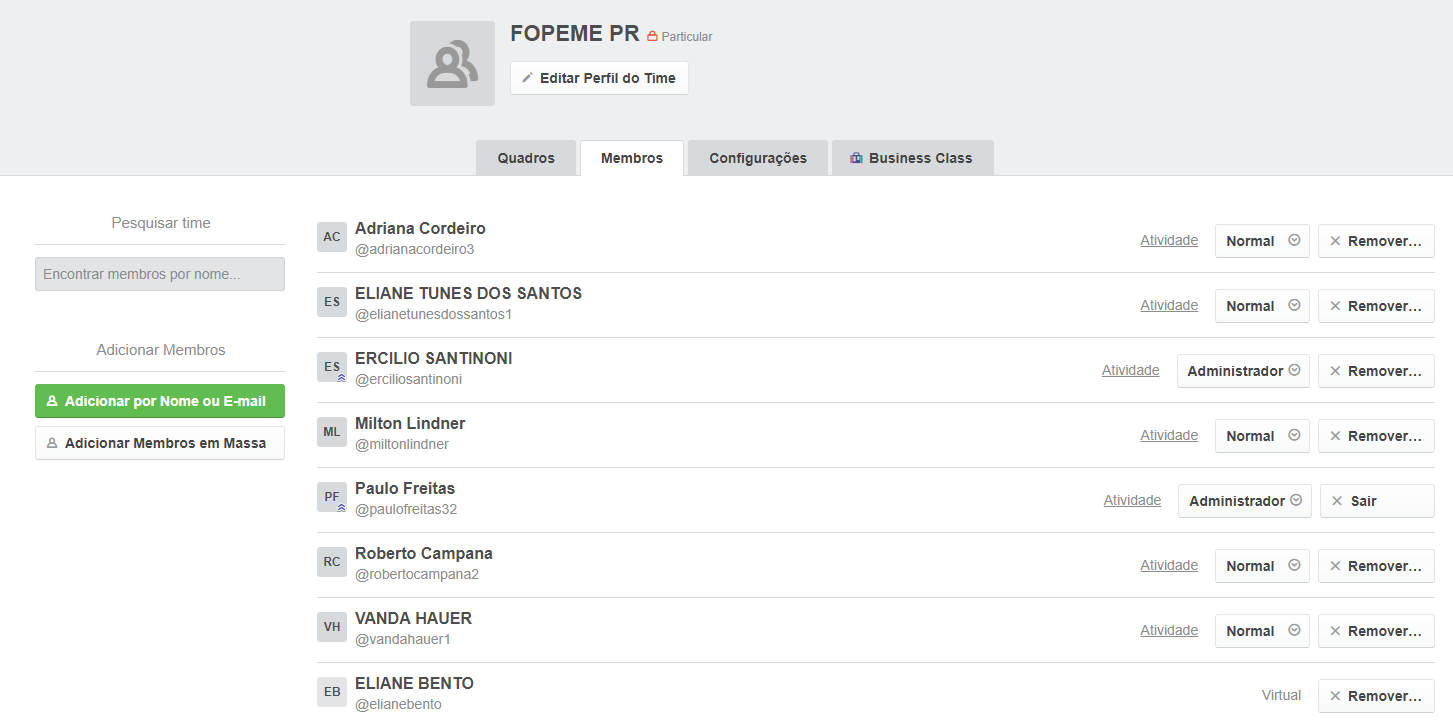 Na função Membros eu cadastro todas as pessoas, de todas as partes interessadas que deverão acessar o Time FOPEME para gerenciar, executar ou simplesmente acompanhar o que está sendo realizado
[Speaker Notes: FOPEME uma organização, uma empresa e cada quadro como se fosse um Departamento desta empresa – Cada departamento tem seu quadro de avisos]
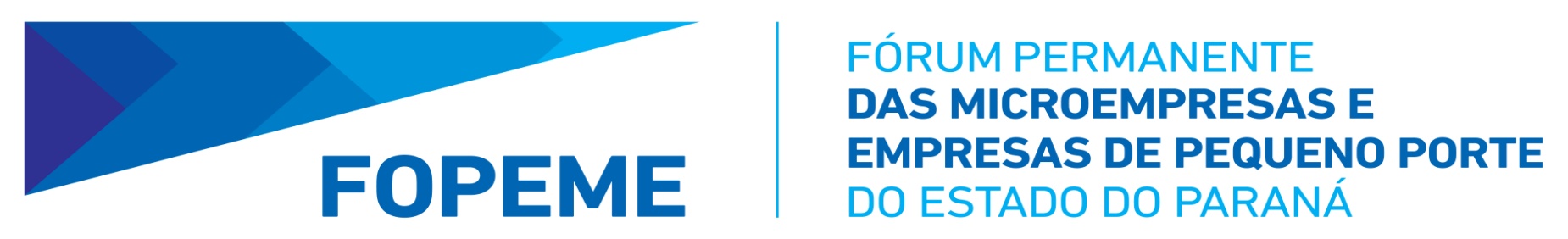 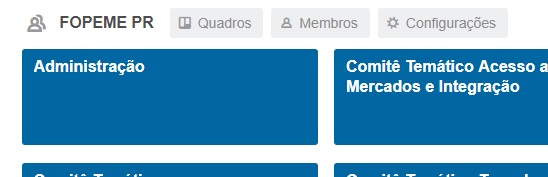 Administrador
Pode ver, editar, remover e alterar configurações, inclusive dos quadros e membros
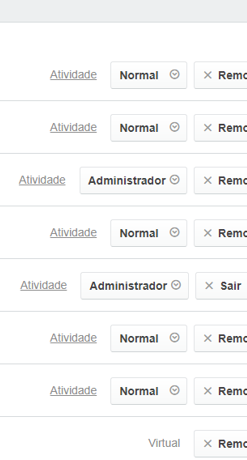 Normal
Pode ver e editar. Não pode alterar configurações
Virtual
Após receber o convite, o membro ainda não terminou o processo de inscrição no site da Trello
[Speaker Notes: FOPEME uma organização, uma empresa e cada quadro como se fosse um Departamento desta empresa – Cada departamento tem seu quadro de avisos]
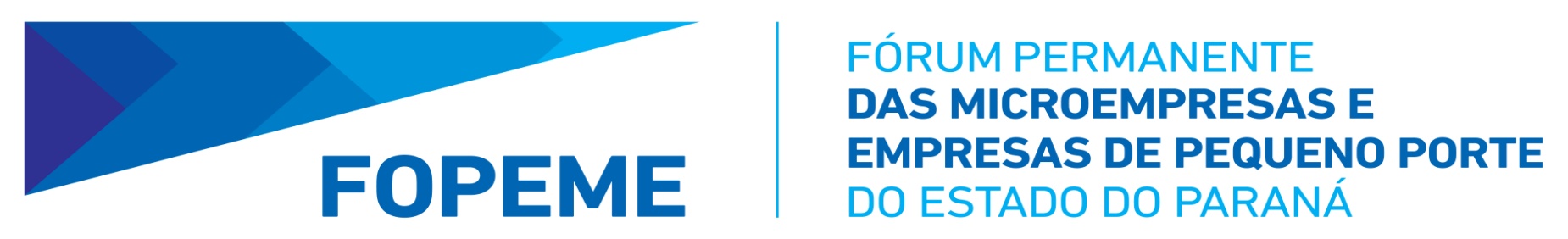 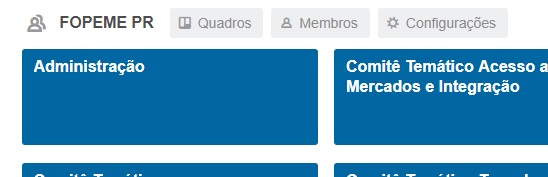 Os convites são feitos através de email, WhatsApp, Verbal, etc. e para entrar no Time FOPEME, se usa o link:
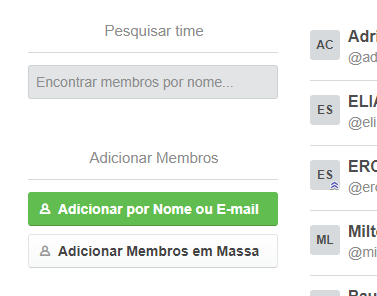 https://trello.com/invite/fopemepr/afe49c077046e3347bd8eb0bcd2b334d
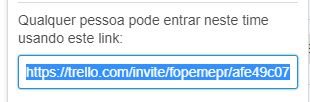 [Speaker Notes: FOPEME uma organização, uma empresa e cada quadro como se fosse um Departamento desta empresa – Cada departamento tem seu quadro de avisos]
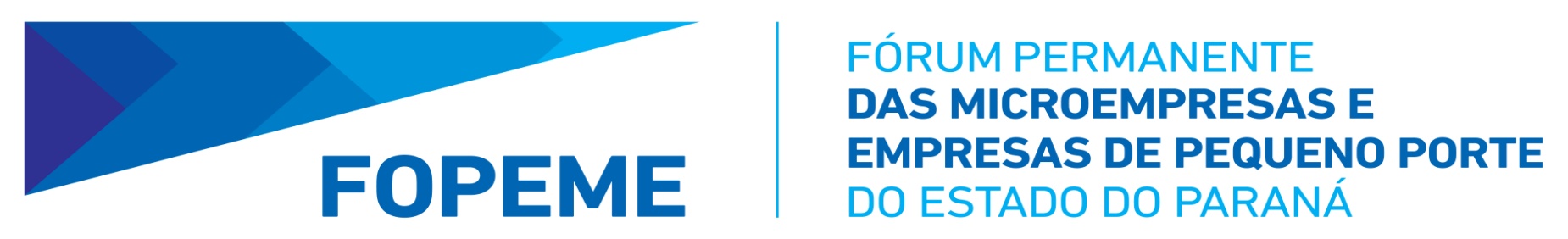 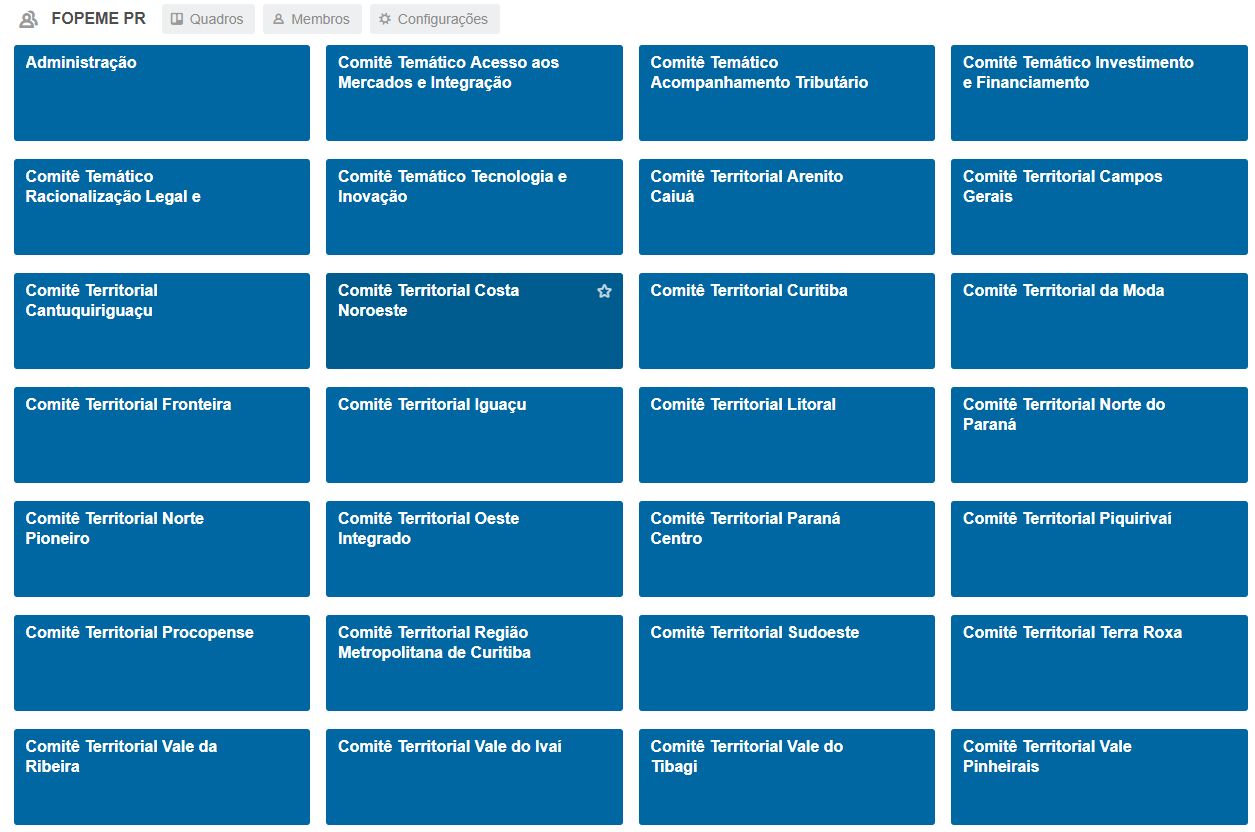 Agora nós vamos entrar no Setor Comitê Temático Acompanhamento Tributário desta Organização FOPEME
O sistema sempre vai apresentar a situação real do Quadro naquele momento.
[Speaker Notes: FOPEME uma organização, uma empresa e cada quadro como se fosse um Departamento desta empresa – Cada departamento tem seu quadro de avisos]
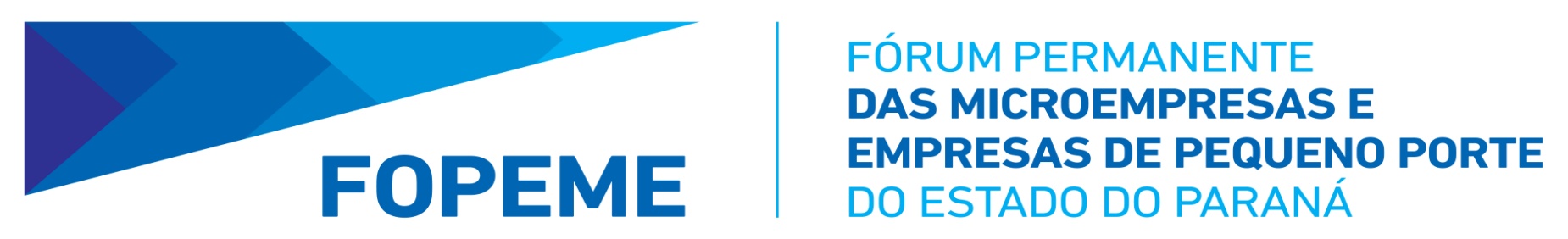 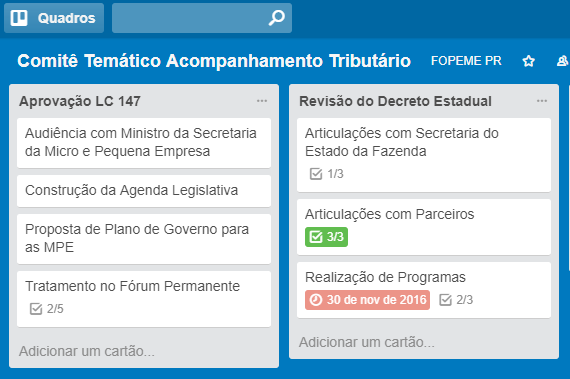 Neste Quadro, deste  Comitê, temos atualmente duas Listas (colunas), intituladas (por exemplo, com macro ações)
Cada Lista é composta de Cartões (por exemplo, com tarefas destas macro ações)
E é em cada Cartão (cada tarefa) que vai acontecer todas as interações no dia a dia
[Speaker Notes: FOPEME uma organização, uma empresa e cada quadro como se fosse um Departamento desta empresa – Cada departamento tem seu quadro de avisos]
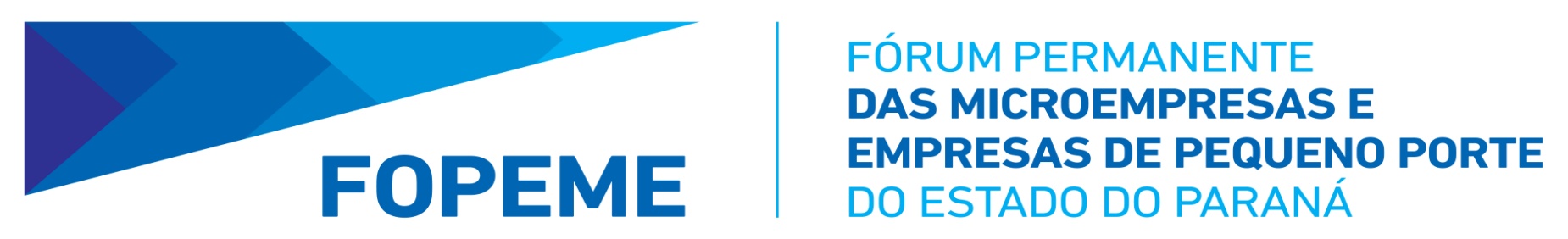 Ainda, na abertura do Quadro, nesta Lista, você pode encontrar  sinalizações da situação de cada Cartão
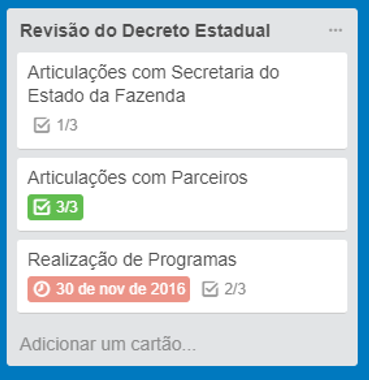 Por exemplo, nesta macro ação “Revisão do Decreto Estadual”, mostra 3 sinalizações:

Em andamento / em dia

Concluído

Em atraso
[Speaker Notes: FOPEME uma organização, uma empresa e cada quadro como se fosse um Departamento desta empresa – Cada departamento tem seu quadro de avisos]
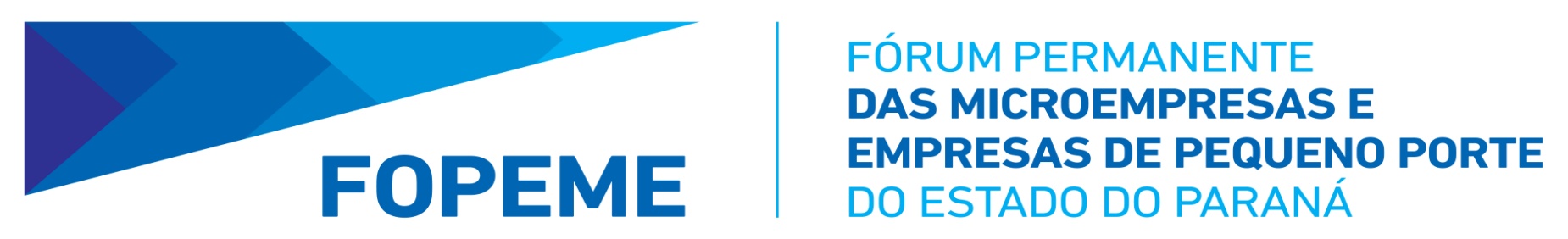 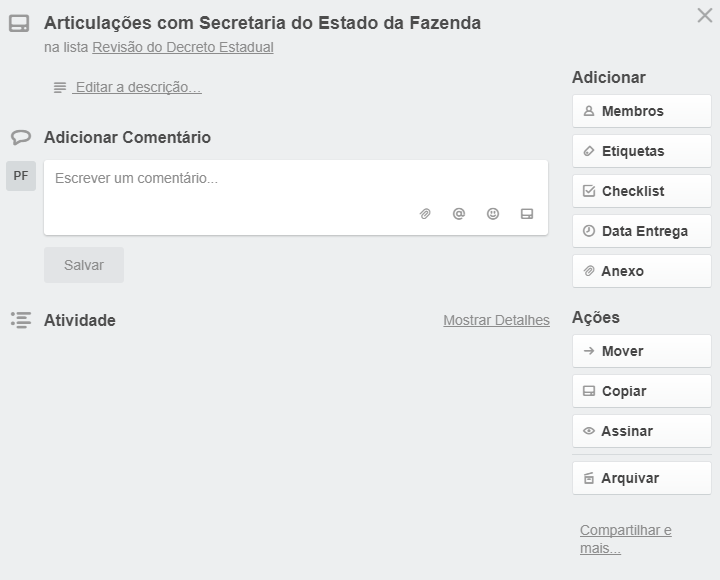 É dentro de cada Cartão que tudo acontece
Ao abrir, o Cartão, aparece com a configuração ao lado
[Speaker Notes: FOPEME uma organização, uma empresa e cada quadro como se fosse um Departamento desta empresa – Cada departamento tem seu quadro de avisos]
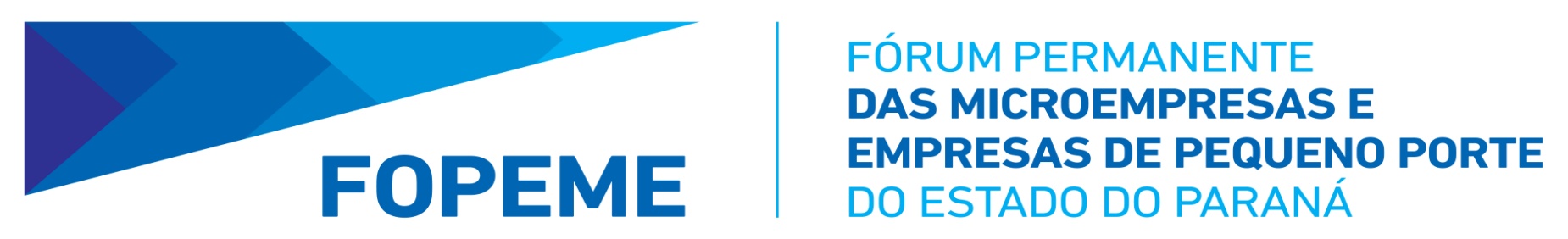 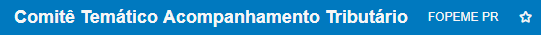 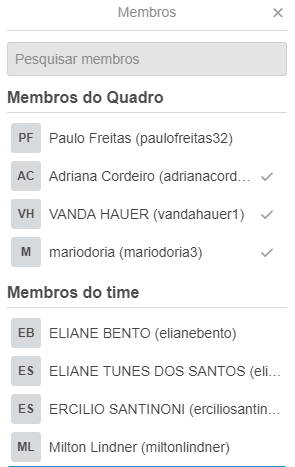 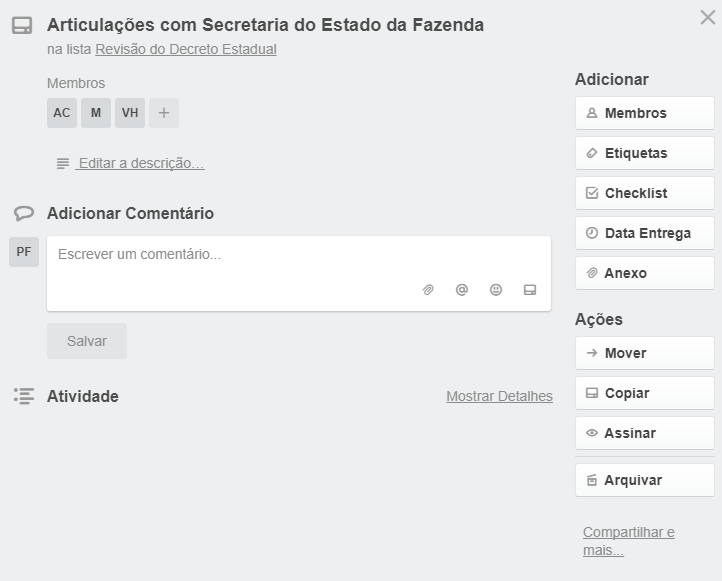 Através do Cartão, você pode adicionar Membros ao Quadro
Os Membros autorizados poderão interagir, mover, editar, adicionar cartões dentro deste Quadro
[Speaker Notes: FOPEME uma organização, uma empresa e cada quadro como se fosse um Departamento desta empresa – Cada departamento tem seu quadro de avisos]
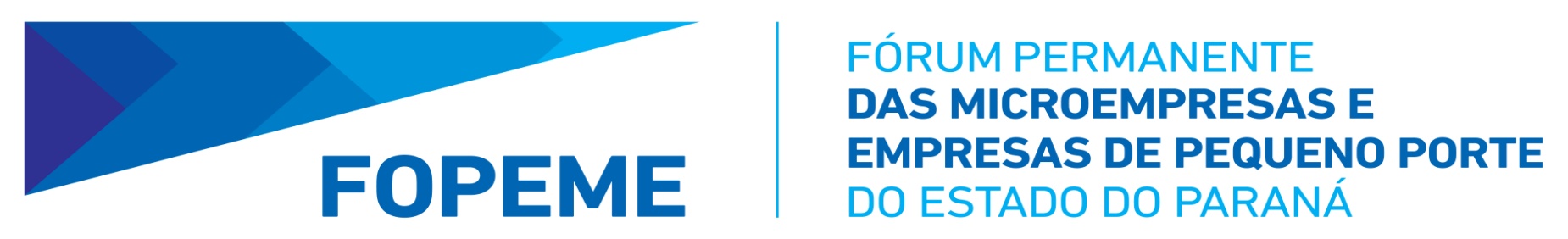 Você pode adicionar  uma ou mais etiquetas no Cartão. Pode criar um título para cada etiqueta
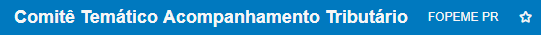 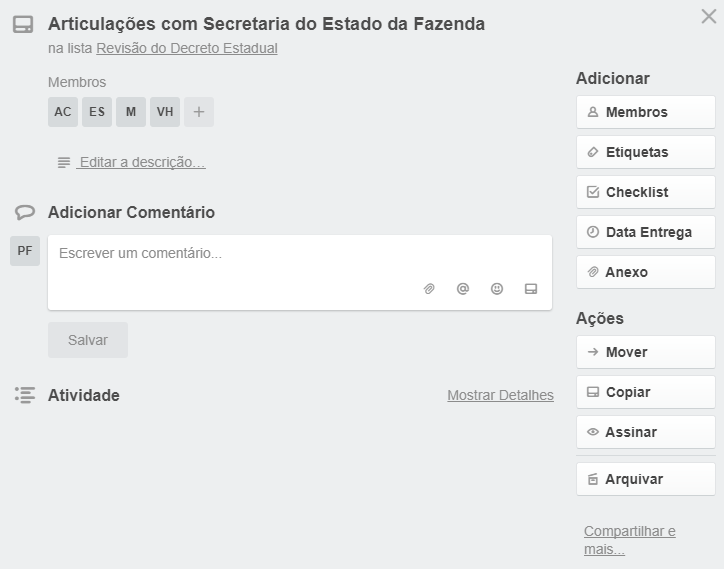 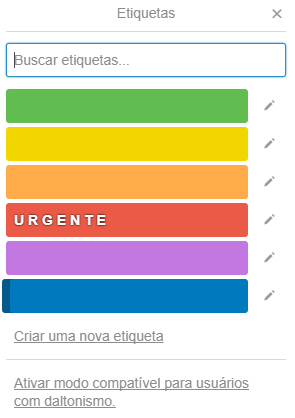 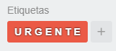 [Speaker Notes: FOPEME uma organização, uma empresa e cada quadro como se fosse um Departamento desta empresa – Cada departamento tem seu quadro de avisos]
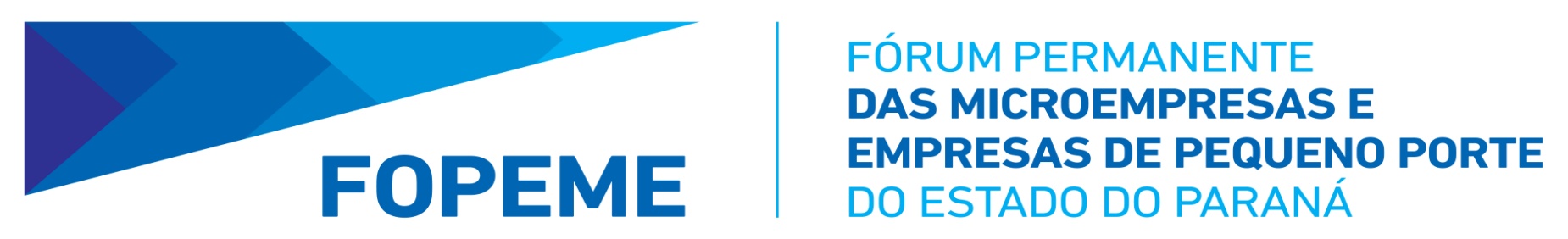 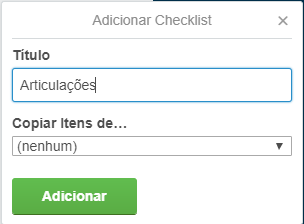 Você pode incluir um ou mais checklist no Cartão
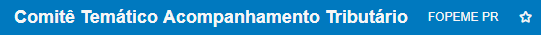 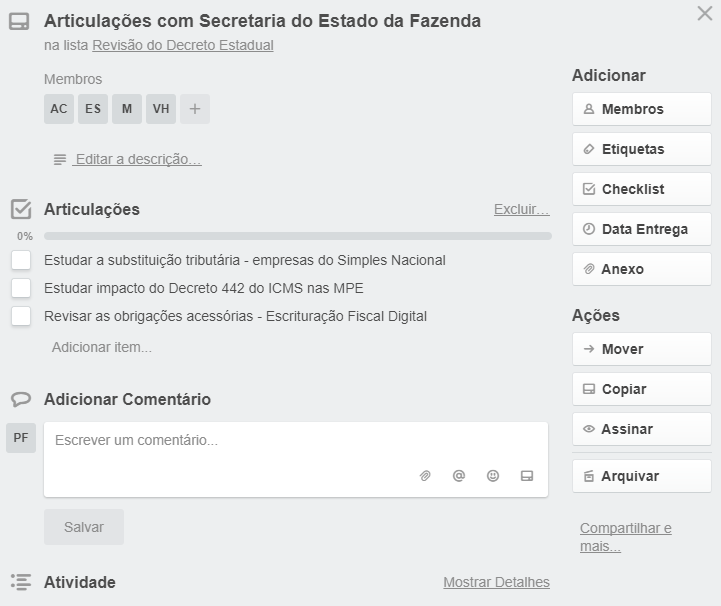 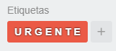 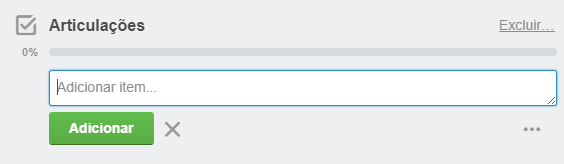 Você pode assinalar os itens concluídos
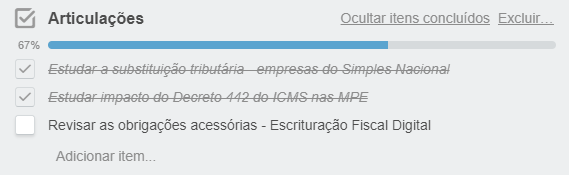 [Speaker Notes: FOPEME uma organização, uma empresa e cada quadro como se fosse um Departamento desta empresa – Cada departamento tem seu quadro de avisos]
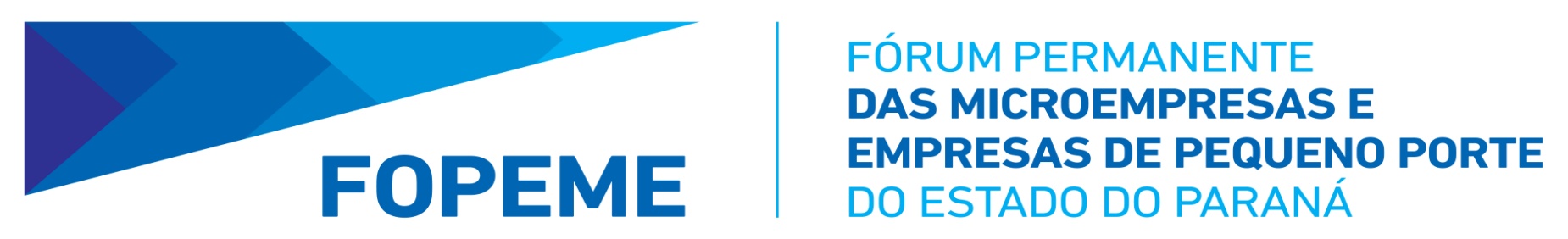 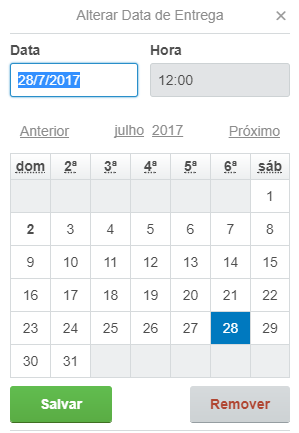 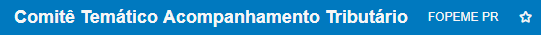 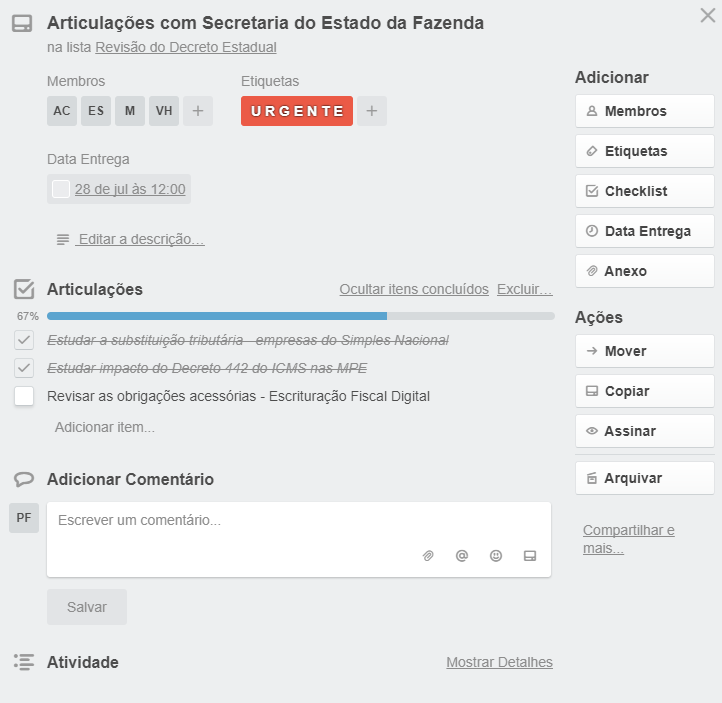 Você pode assinalar, quando for concluído
Quando o campo é marcado, representa Cartão concluído
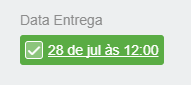 [Speaker Notes: FOPEME uma organização, uma empresa e cada quadro como se fosse um Departamento desta empresa – Cada departamento tem seu quadro de avisos]
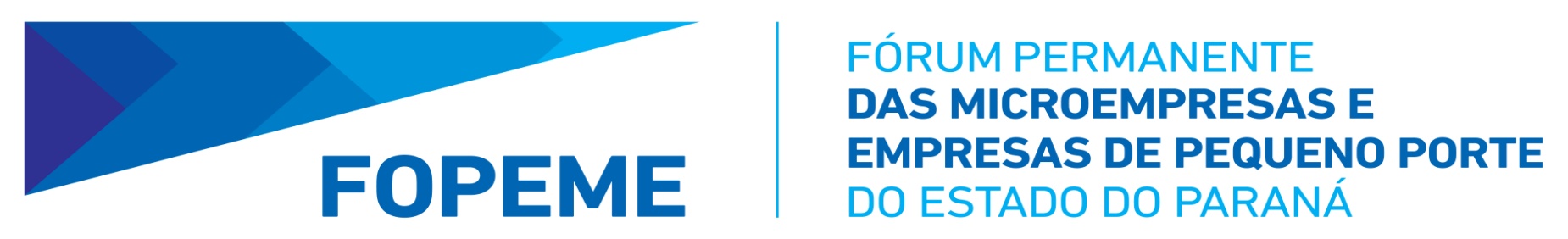 Você pode incluir um ou mais anexos, bem como Links no Cartão
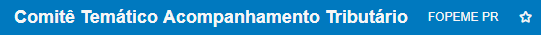 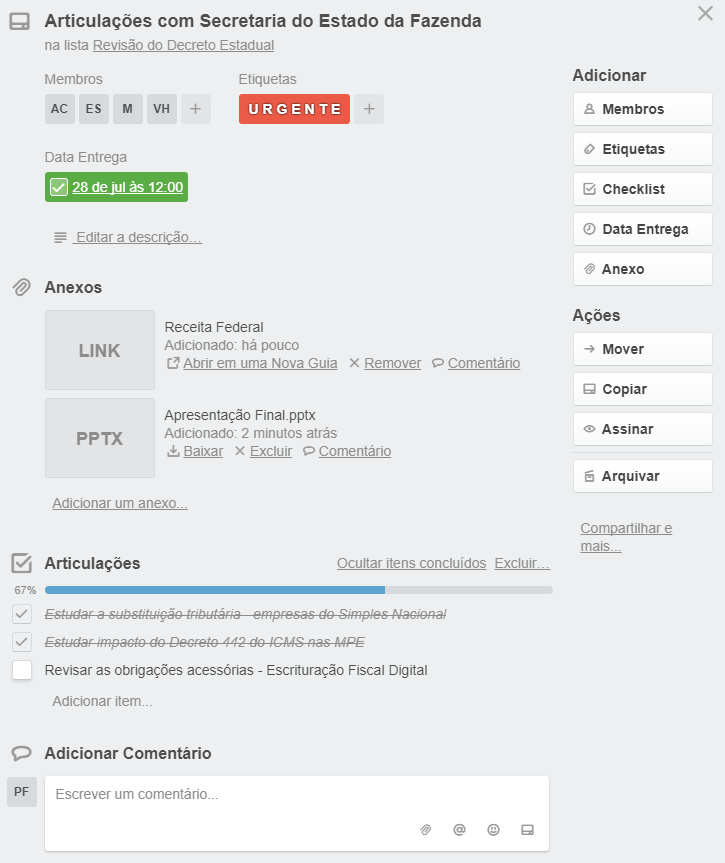 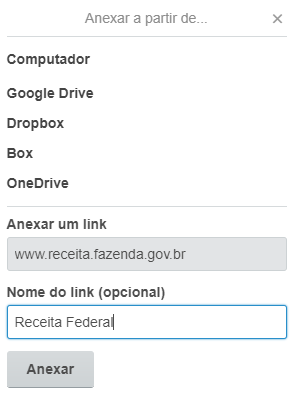 [Speaker Notes: FOPEME uma organização, uma empresa e cada quadro como se fosse um Departamento desta empresa – Cada departamento tem seu quadro de avisos]
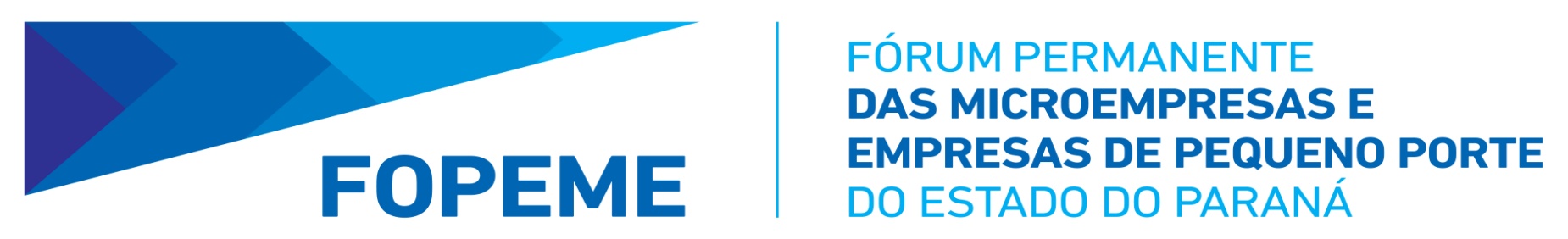 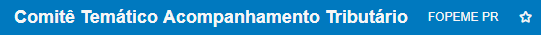 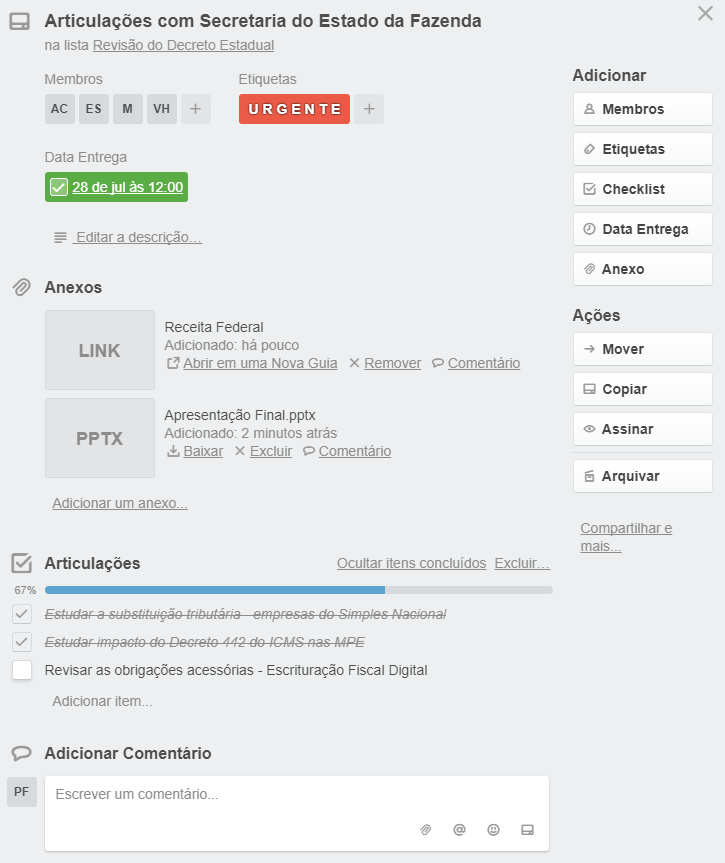 Você pode mover, copiar este Cartão para uma ou mais Listas deste ou outros Quadros
[Speaker Notes: FOPEME uma organização, uma empresa e cada quadro como se fosse um Departamento desta empresa – Cada departamento tem seu quadro de avisos]
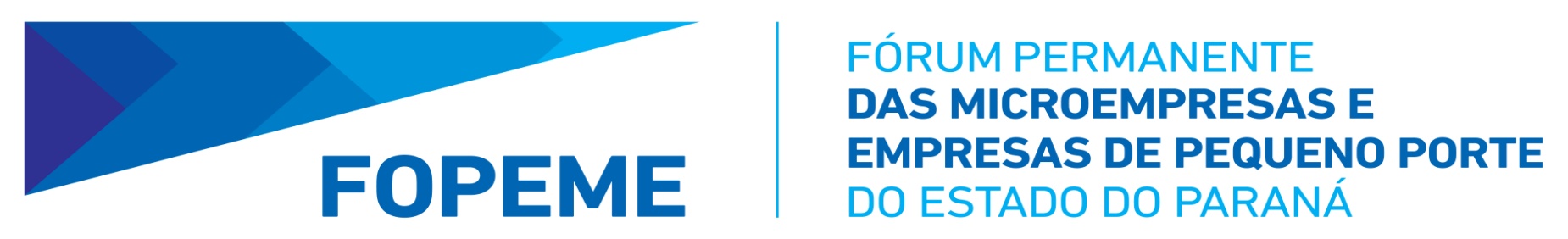 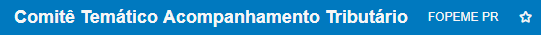 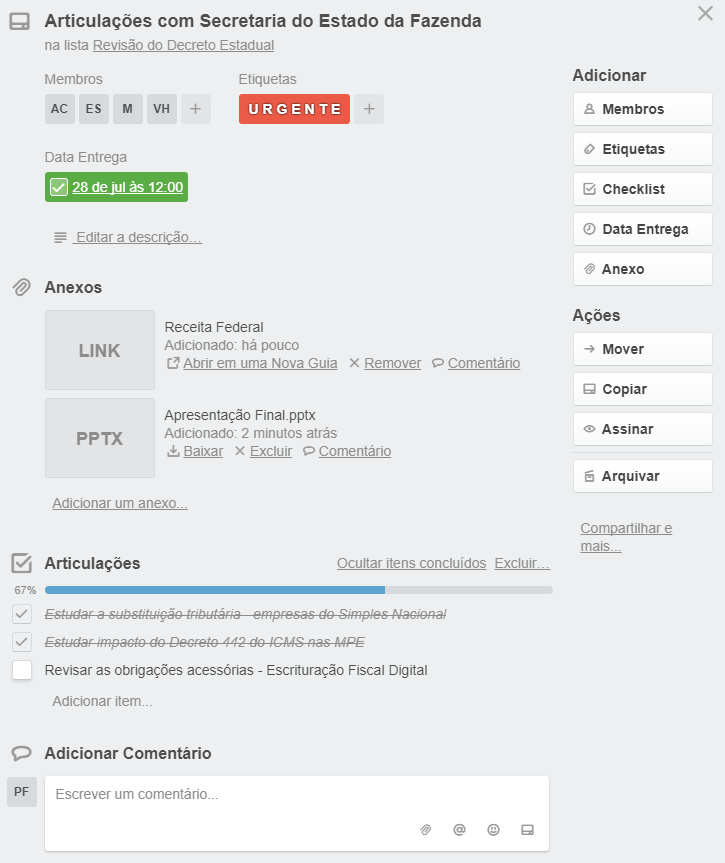 Se você quiser receber notificações quando houver alterações e atualizações neste  Cartão, você deve assinar
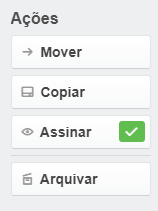 [Speaker Notes: FOPEME uma organização, uma empresa e cada quadro como se fosse um Departamento desta empresa – Cada departamento tem seu quadro de avisos]
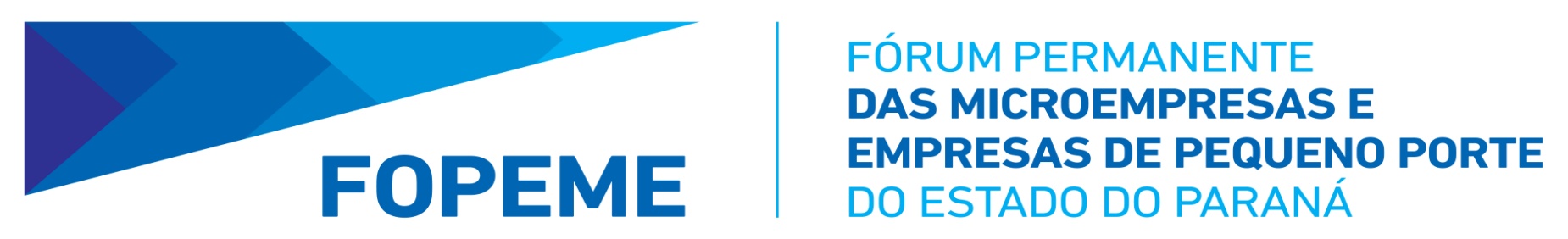 Se você quiser arquivar, ou excluir este Cartão, deve fazê-lo através do botão Arquivar
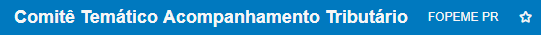 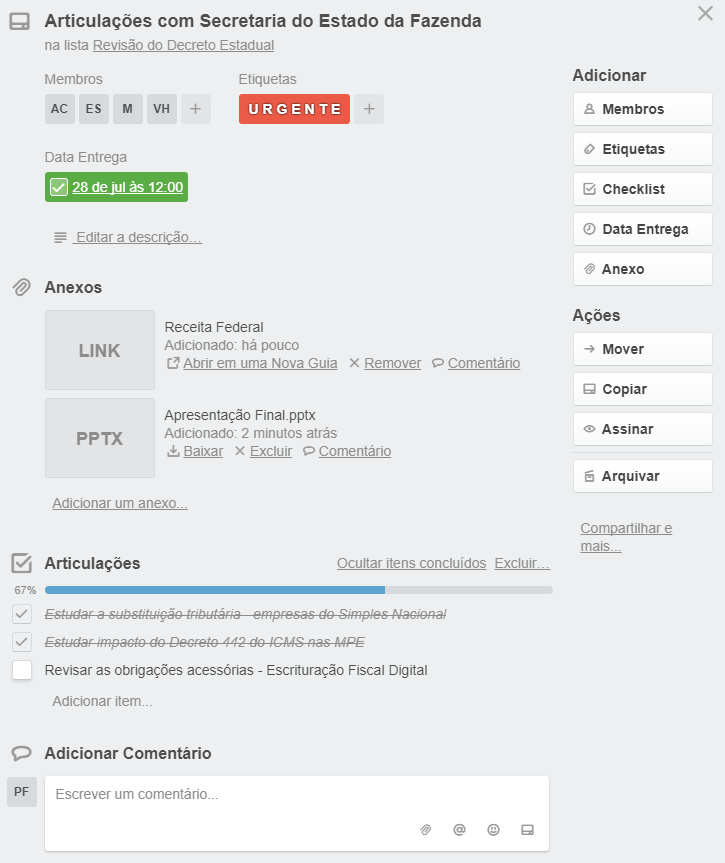 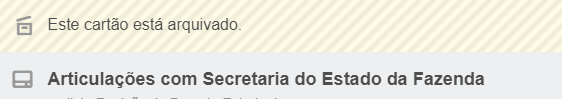 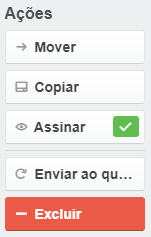 Se você quiser retornar com o Cartão à Lista, basta fazê-lo através do botão Enviar ao quadro
[Speaker Notes: FOPEME uma organização, uma empresa e cada quadro como se fosse um Departamento desta empresa – Cada departamento tem seu quadro de avisos]
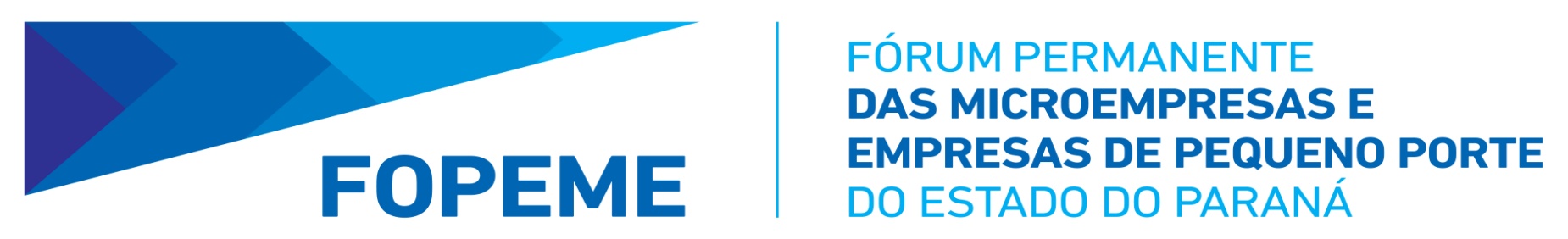 Se você quiser arquivar, ou excluir este Cartão, deve fazê-lo através do botão Arquivar
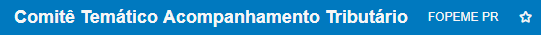 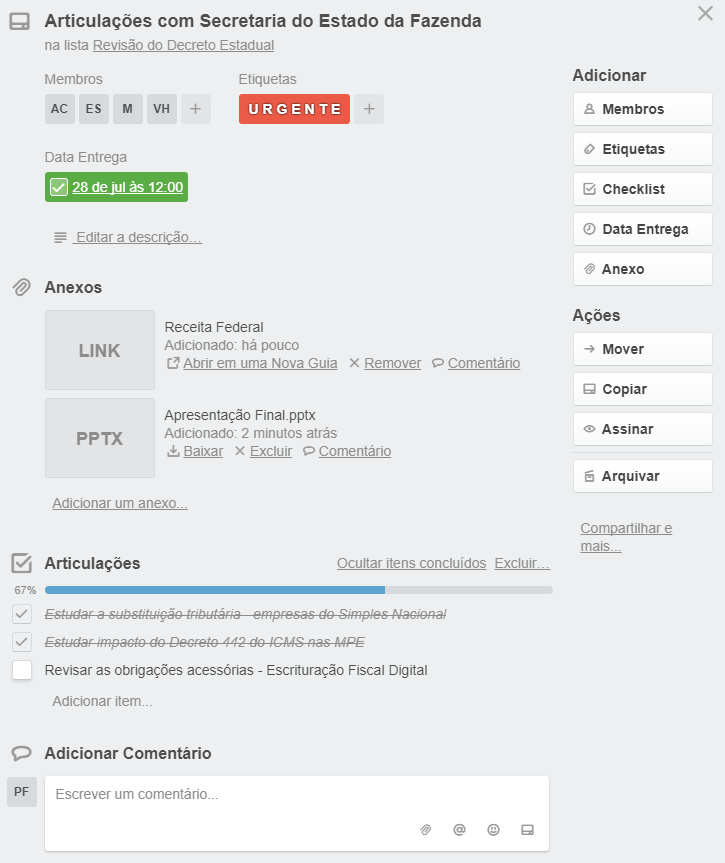 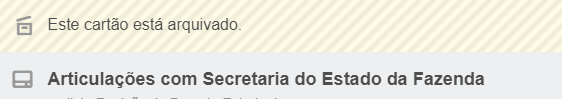 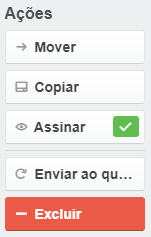 Se você quiser retornar com o Cartão à Lista, basta fazê-lo através do botão Enviar ao quadro
[Speaker Notes: FOPEME uma organização, uma empresa e cada quadro como se fosse um Departamento desta empresa – Cada departamento tem seu quadro de avisos]
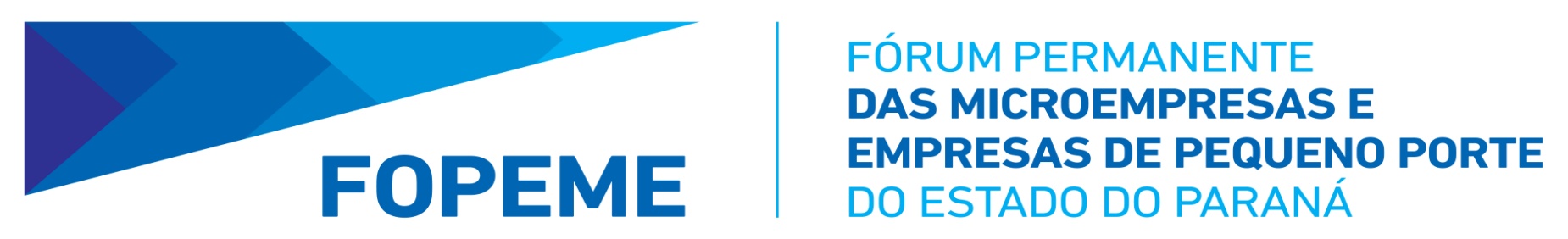 Você e os Membros do Cartão podem trocar mensagens entre si, colocando anexos, inclusive outro Cartão.
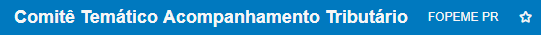 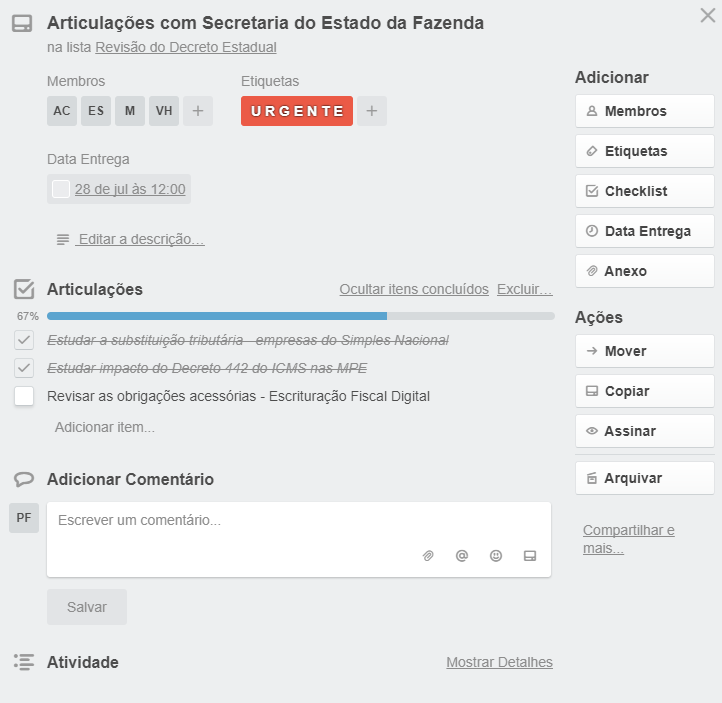 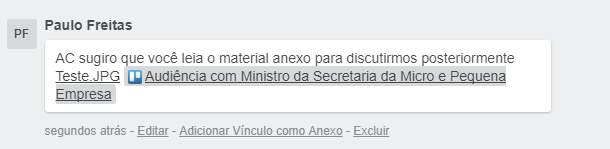 [Speaker Notes: FOPEME uma organização, uma empresa e cada quadro como se fosse um Departamento desta empresa – Cada departamento tem seu quadro de avisos]
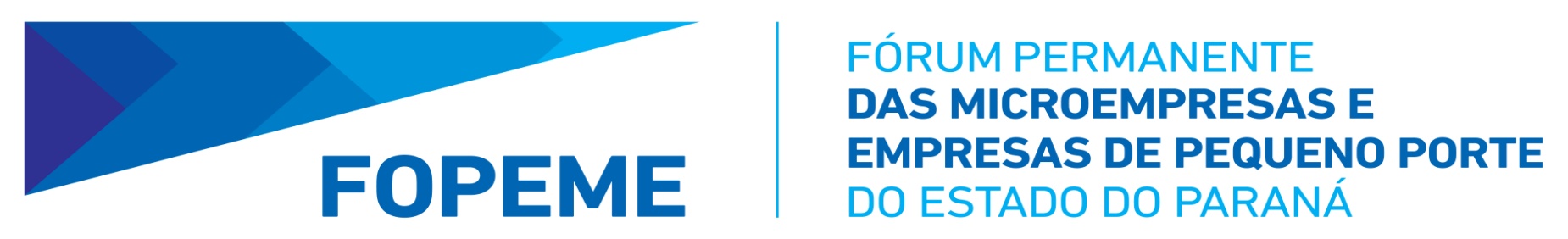 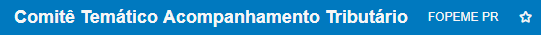 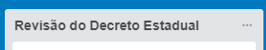 No Quadro, Comitê Temático, vai aparecer um resumo do que está acontecendo no Cartão
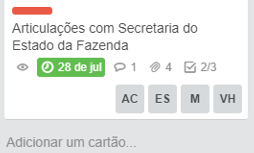 [Speaker Notes: FOPEME uma organização, uma empresa e cada quadro como se fosse um Departamento desta empresa – Cada departamento tem seu quadro de avisos]
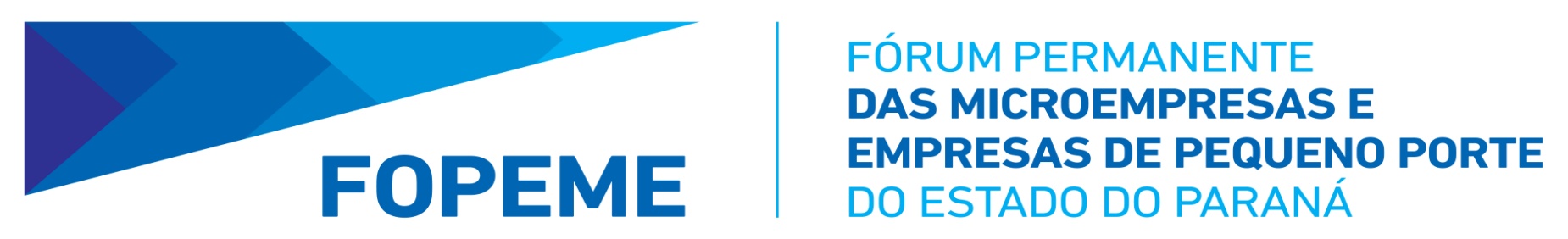 Você também pode criar uma Lista de enquete, por exemplo escolha da data da próxima reunião, com um Cartão para cada data sugerida
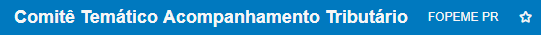 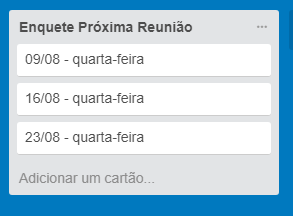 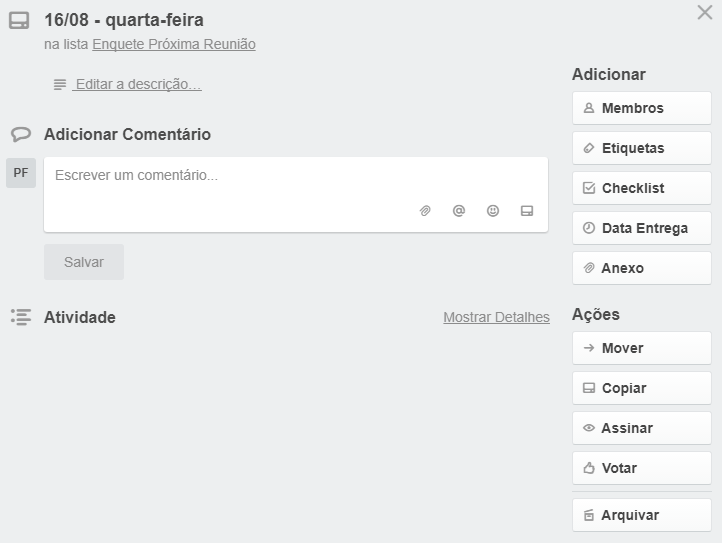 Selecione o Cartão com a data de sua escolha, por exemplo o 16/08 e acione o botão Votar
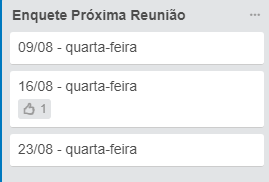 [Speaker Notes: FOPEME uma organização, uma empresa e cada quadro como se fosse um Departamento desta empresa – Cada departamento tem seu quadro de avisos]
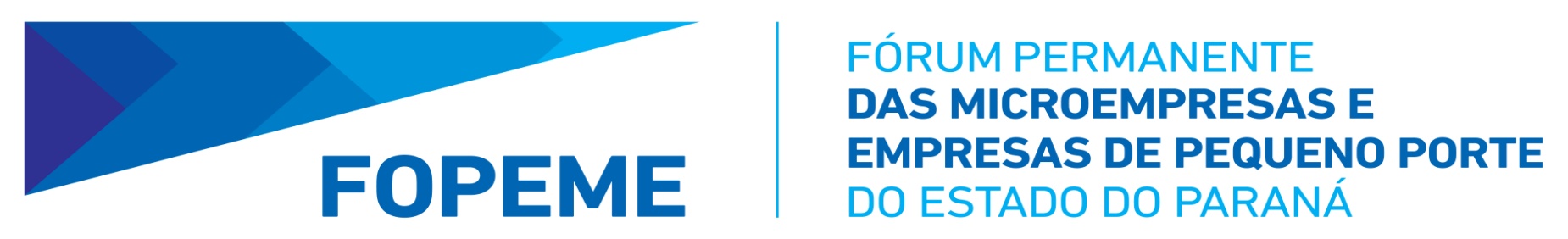 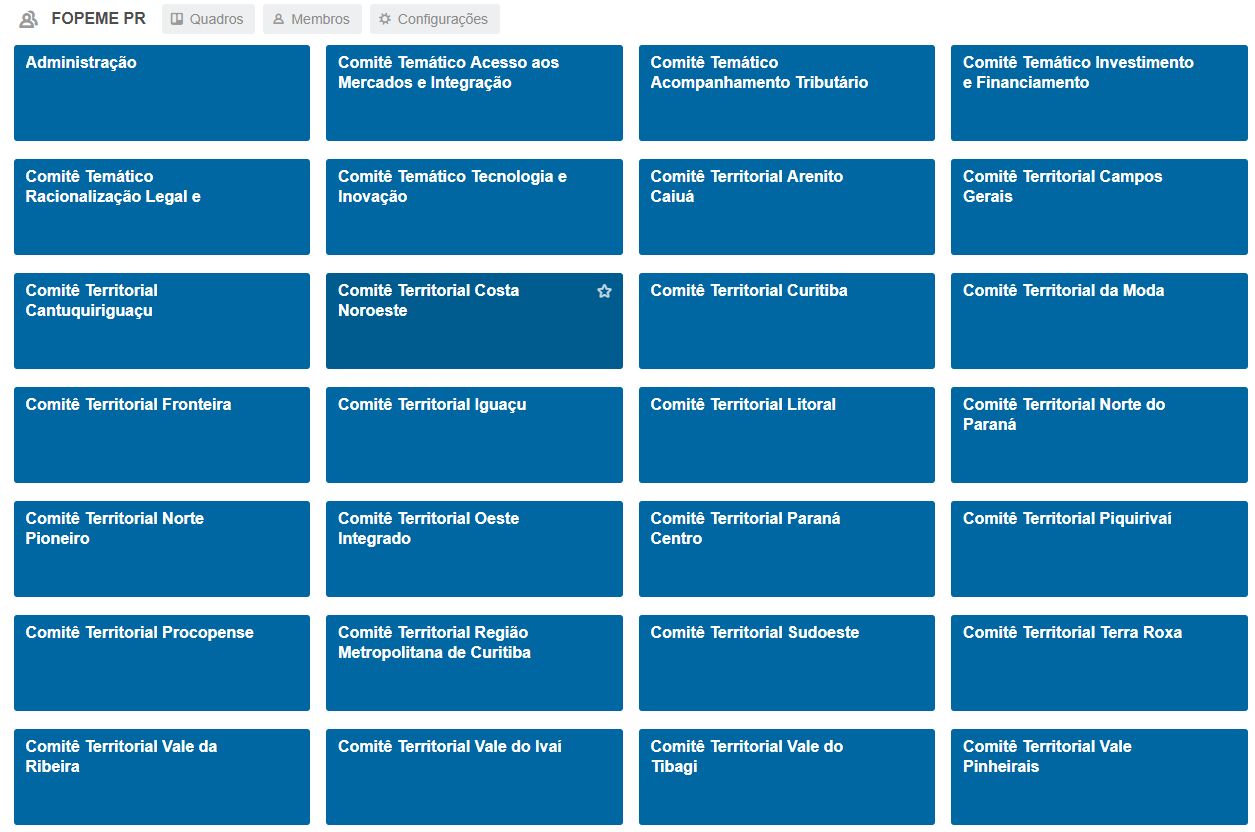 Agora nós vamos ver o que contém o Quadro Administração da Organização FOPEME
[Speaker Notes: FOPEME uma organização, uma empresa e cada quadro como se fosse um Departamento desta empresa – Cada departamento tem seu quadro de avisos]
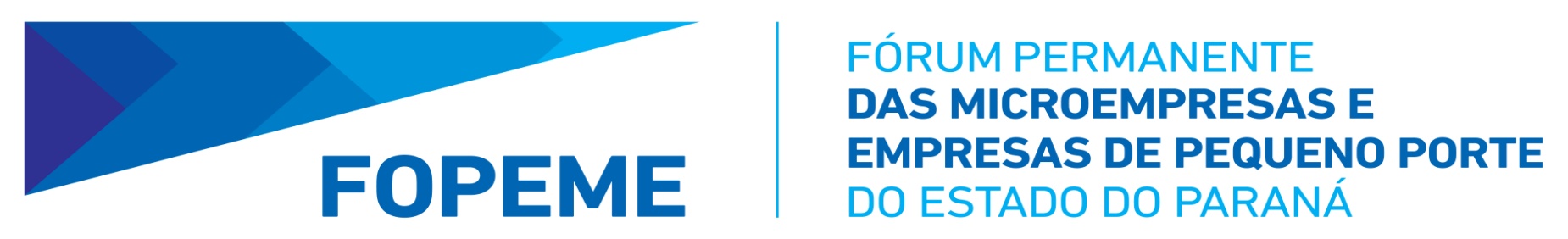 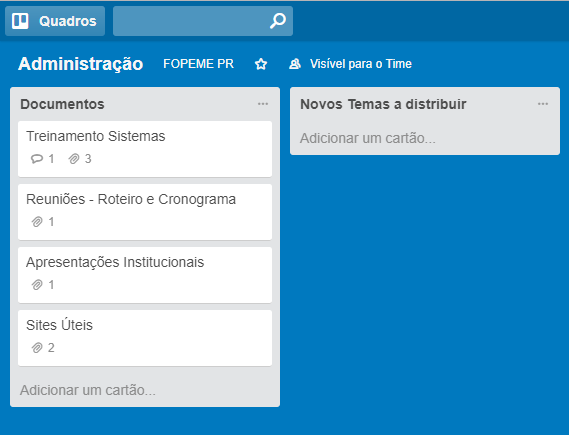 Neste Quadro  Administração temos diversos documentos que lhes poderão ser úteis
[Speaker Notes: FOPEME uma organização, uma empresa e cada quadro como se fosse um Departamento desta empresa – Cada departamento tem seu quadro de avisos]
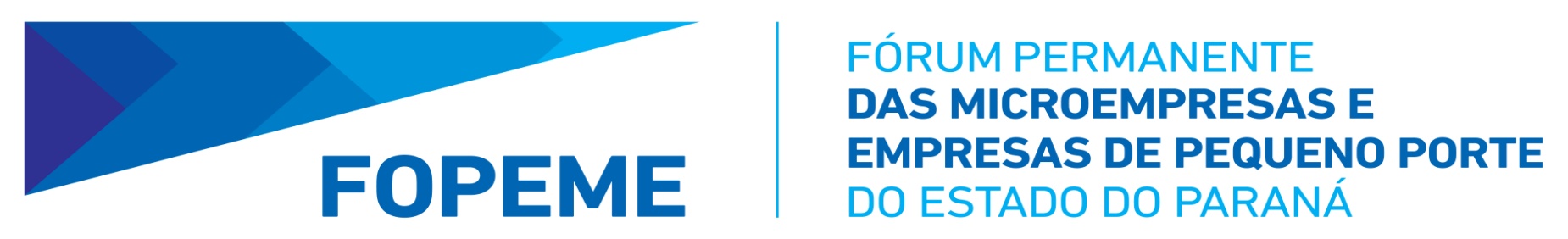 Qualquer dúvida, consulte a Secretaria Técnica do FOPEME
[Speaker Notes: FOPEME uma organização, uma empresa e cada quadro como se fosse um Departamento desta empresa – Cada departamento tem seu quadro de avisos]